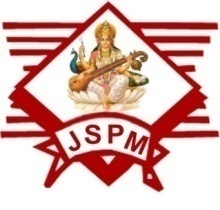 JSPM’S
                    IMPERIAL COLLEGE OF ENGINEERING & RESEARCH
                              WAGHOLI, PUNE -411207
DEPARTMENT OF COMPUTER ENGINEERING
 CLASS: BE COMPUTER
YEAR: 2012-13
Cloud Computing Security From Single to Multi-Clouds
Group ID - 11
Guided By: 
		Prof. Rajarshree Karande
1
Cloud Computing Security: From Single to Multi-Clouds
Contents :
Introduction
Literature survey
Existing System 
problem definition
Software Architecture 
S/w &  H/w Requirement
UML Diagram
SDLC and project plan
Conclusion 
References
Automation I-Parking System
2
Introduction
What is Cloud  Computing ?
Why it is term as Cloud ?
Problem of service unavailability in single Cloud.
This project will help to the end user as well as customer.
Cloud Computing Security: From Single to Multi-clouds
3
Literature Survey :
Cloud Computing Security: From Single to Multi-clouds
4
Existing System
Cloud ( most probably single cloud )
			Makes low cost processing of data.
			Gives delivery models as PaaS, SaaS, IaaS
			
Disadvantages:
Service availability failure
Possibility that there are malicious insiders in the single cloud.
Cloud Computing Security: From Single to Multi-clouds
5
Proposed System
Problem Definition :
			As data storage and processing concern the cloud plays vital role. But along with this advantage  develop a system which focus the security for single as well as multi-cloud. So for this purpose we have to develop  the system which gives 
			1. Service Availability
			2. Data Security
			3. Data Integrity
Cloud Computing Security: From Single to Multi-clouds
6
Features :
Service Availability
Ability to run custom application using service providers resources
Data security
Data Integrity
Cloud Computing Security: From Single to Multi-clouds
7
Primary Objective :
Make the assurance that data is in secure and stable form.
Secondary objective :

 Make service availability even when the one cloud fails

 Handle Multiple request at a time.
Cloud Computing Security: From Single to Multi-clouds
8
Algorithm Analysis :
Secret Sharing Algorithms 

Encryption:
	Step1: input- secrete key k, number of participant n.
	Step2: select random values a1,a2…,an.
	Step3: Generate polynomial string to share the secrete into parts.
	Step4: Secrete shared.

Decryption:
	Step1: Generate polynomial string from secrete .
	Step2: Add the n polynomial.
Cloud Computing Security: From Single to Multi-clouds
9
System Architecture :
Cloud Computing Security: From Single to Multi-clouds
10
S/W Requirement :
Operating System 	:	Windows95/98/2000/XP 
Application  Server	:	Tomcat5.0/6.X                              
 Front End 		:	HTML, Java, 							JSP,AJAX
 Scripts 			:	JavaScript.
Server side Script 	:	Java Server Pages.
 Database Connectivity    :   Mysql.
Cloud Computing Security: From Single to Multi-clouds
11
H/W System Configuration :
Processor 			:	Pentium –III
Speed				:	1.1 GHz
RAM 				:	256 MB(min)
Hard Disk			:	20 GB
Floppy Drive			:	1.44 MB
Monitor			:	SVGA
Cloud Computing Security: From Single to Multi-clouds
12
Data Flow Diagrams :
Level 0 Data Flow
Cloud Computing Security: From Single to Multi-clouds
13
Level 1 Data Flow
Cloud Computing Security: From Single to Multi-clouds
14
ER Diagram :
Cloud Computing Security: From Single to Multi-clouds
15
End User
Cloud Client
Cloud Administrator
1 : Register()
2 : Request for Space
3 : Space Allocation()
4 : Login()
5 : Session Credentials
6 : Browse service offering
7 : List of service offering auth to user
8 : Get details & request service offering ID
9 : Service Offering, Supported Operation()
10 : Request for service()
11 : Forward Request of end user
12 : Processing()
13 : Reply to request
Sequence Diagram :
Cloud Computing Security: From Single to Multi-clouds
16
Class Diagram :
Cloud Computing Security: From Single to Multi-clouds
17
Life Cycle :
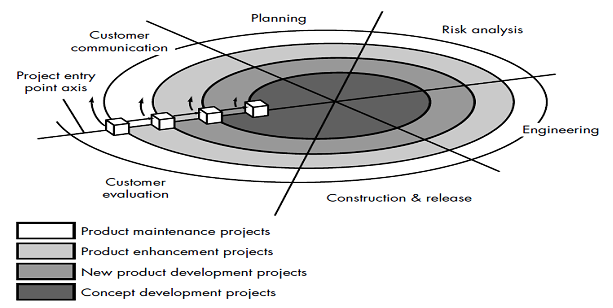 Cloud Computing Security: From Single to Multi-clouds
18
Advantages :
Data Integrity.

Service Availability.

The user runs custom applications using the service provider’s resources.

Cloud service providers should ensure the security of their customers’ data and should be responsible if any security risk affects their customers’ service infrastructure.
Cloud Computing Security: From Single to Multi-clouds
19
Disadvantages
Possibility of loss and change of data if cloud provider is not trusted.

privacy and security issues as a matter of high and urgent priority.
Cloud Computing Security: From Single to Multi-clouds
20
Project Plan
The objective of s/w project planning is to provide a framework that enables to make reasonable estimate of resources, cost and schedule
21
Cloud Computing Security : From single  to multi-clouds
Conclusion :
This project focuses on the issues related to the data security aspect of cloud computing. As data and information will be shared with a third party, cloud computing users want to avoid an untrusted cloud provider. Protection of user’s important data is the most significant part of this project.
Cloud Computing Security: From Single to Multi-clouds
22
References :
IEEE Transaction on : 
Cloud computing security : from single to multi-cloud
Security Challenges for public cloud
Foundations and Properties of Shamir’s Secret Sharing Scheme
Cloud Computing Security: From Single to Multi-clouds
23
Thank You….!
Automation I-Parking System
24